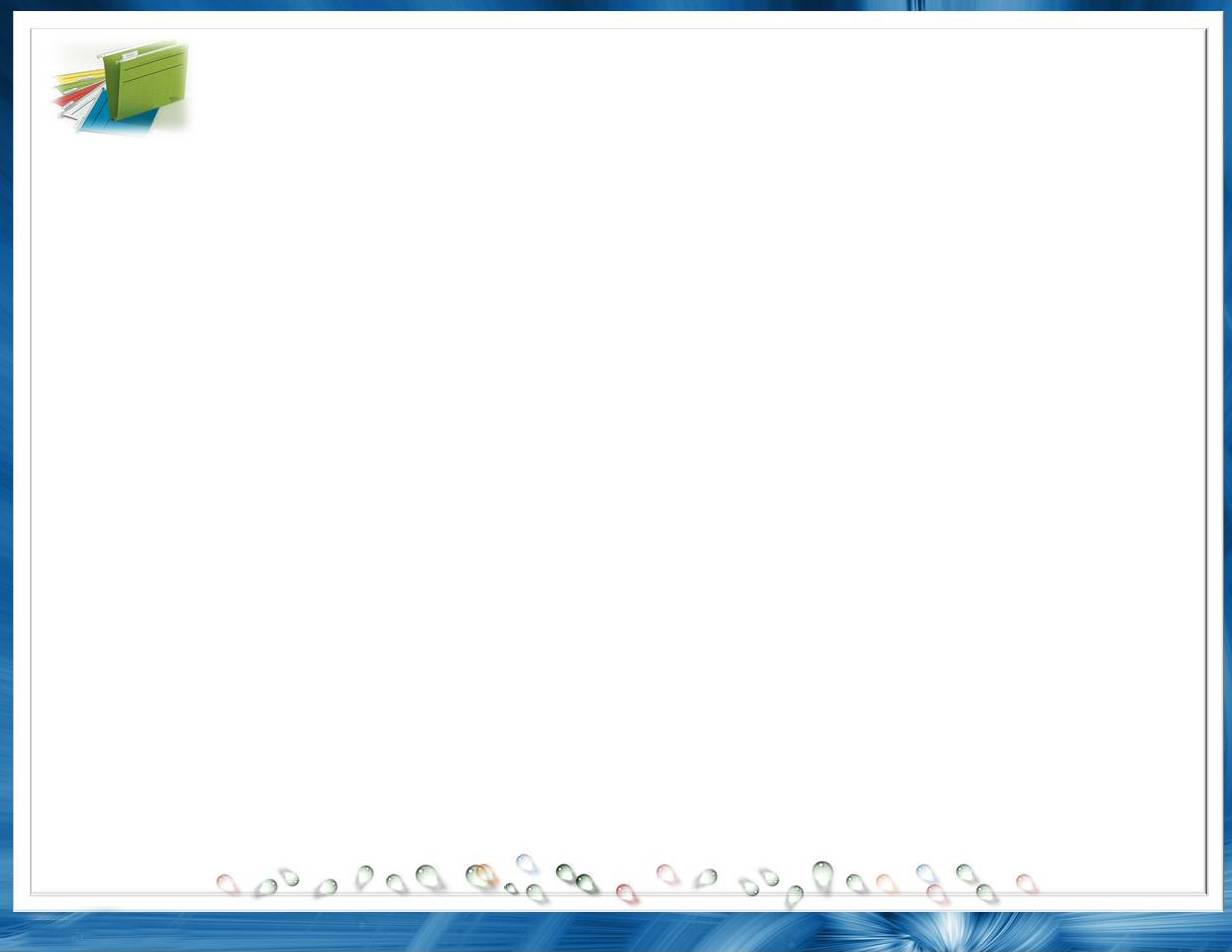 Професії і бізнес
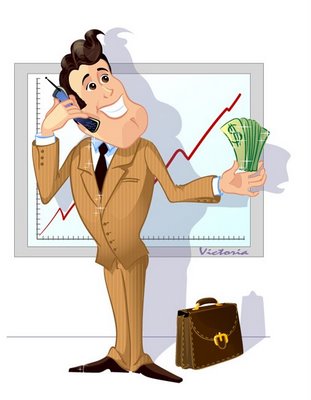 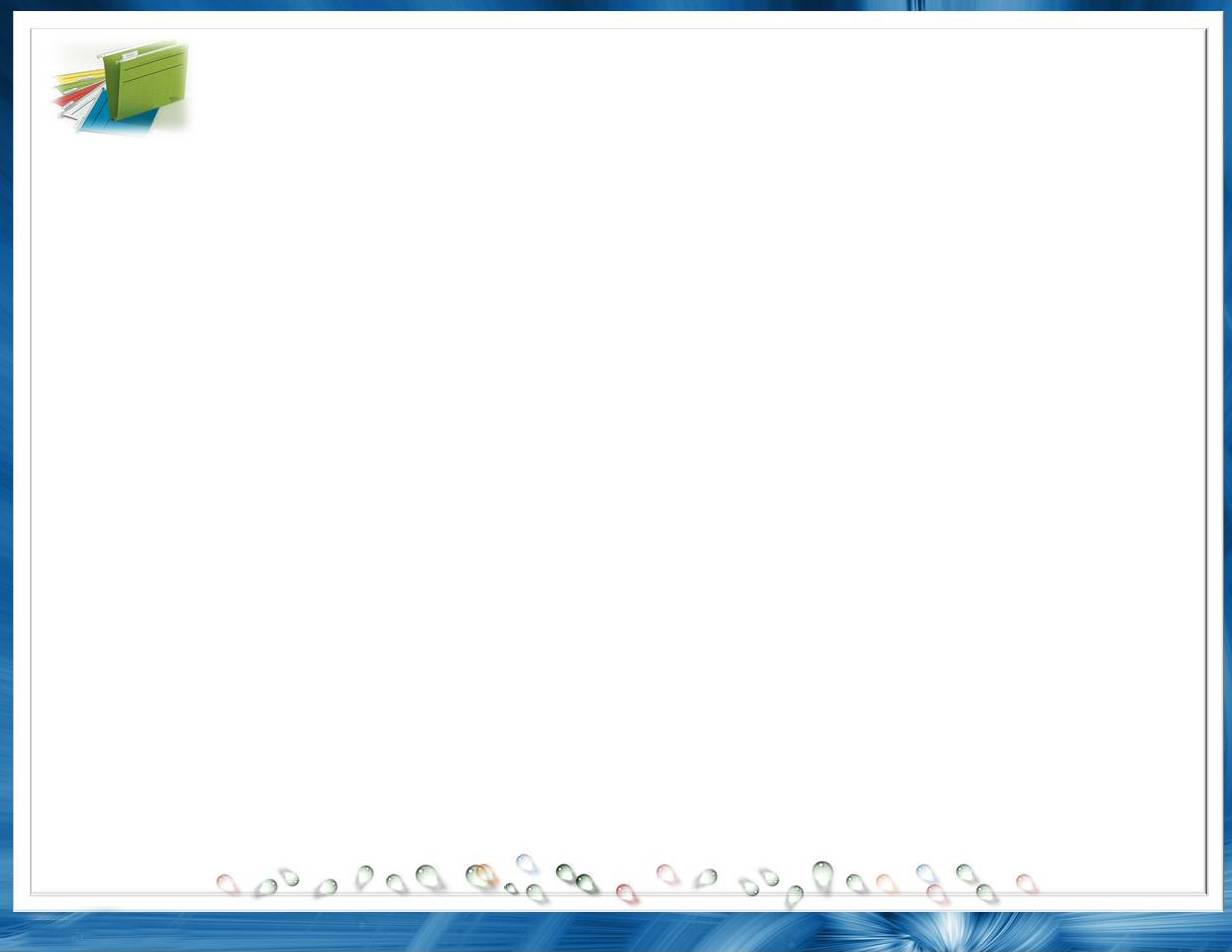 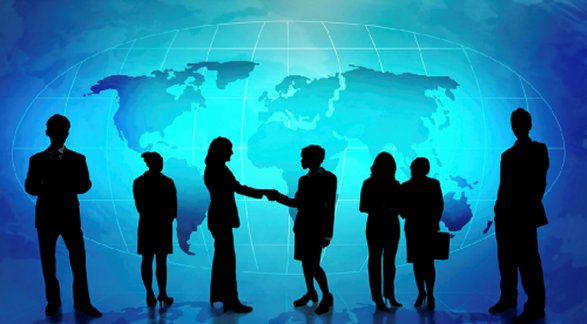 В наш час багато молодих 
людей мріють займатися 
бізнесом.
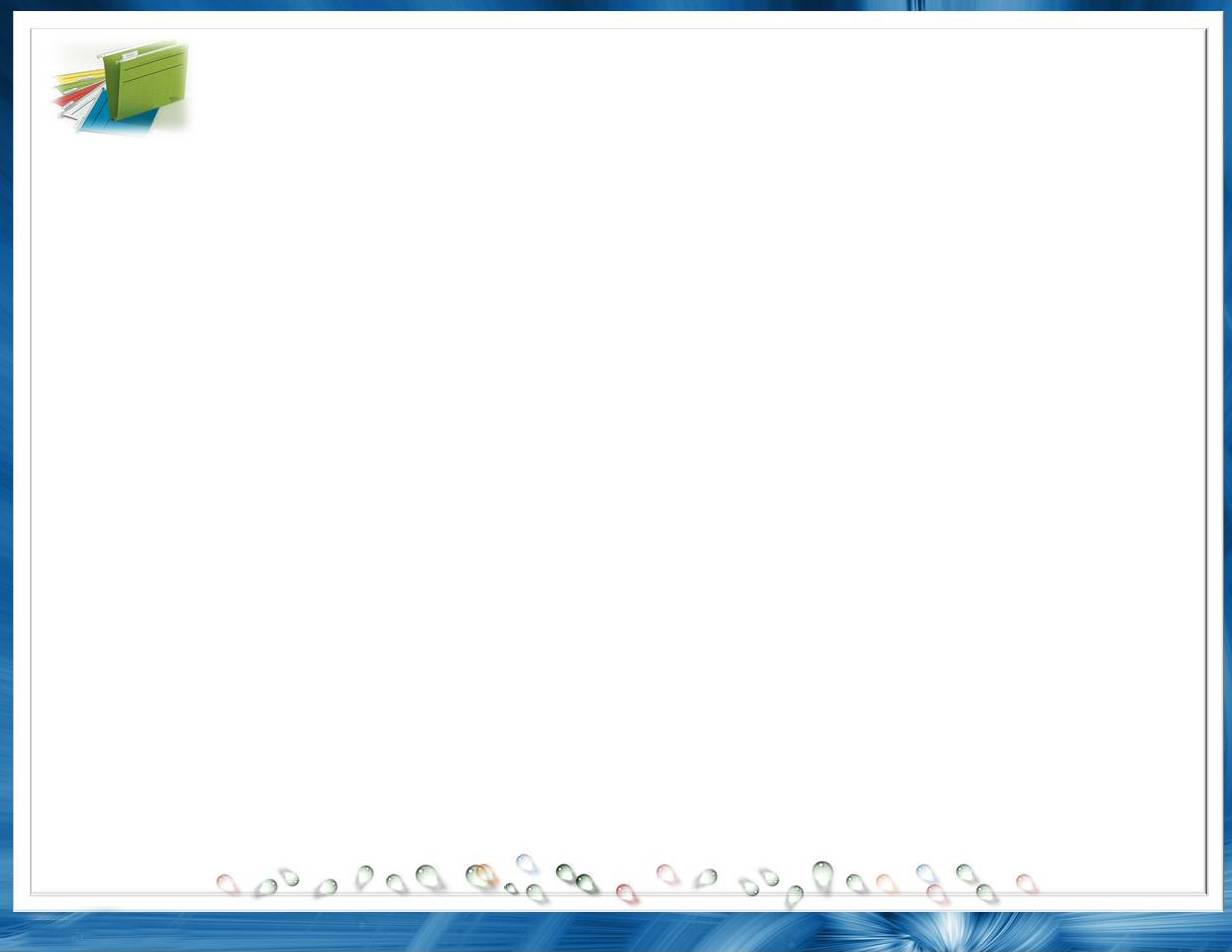 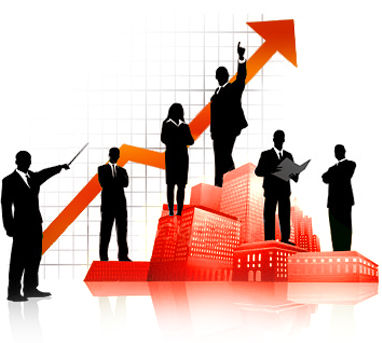 Бізнес – будь-яка діяльність (вид роботи), що приносить дохід (заробіток).
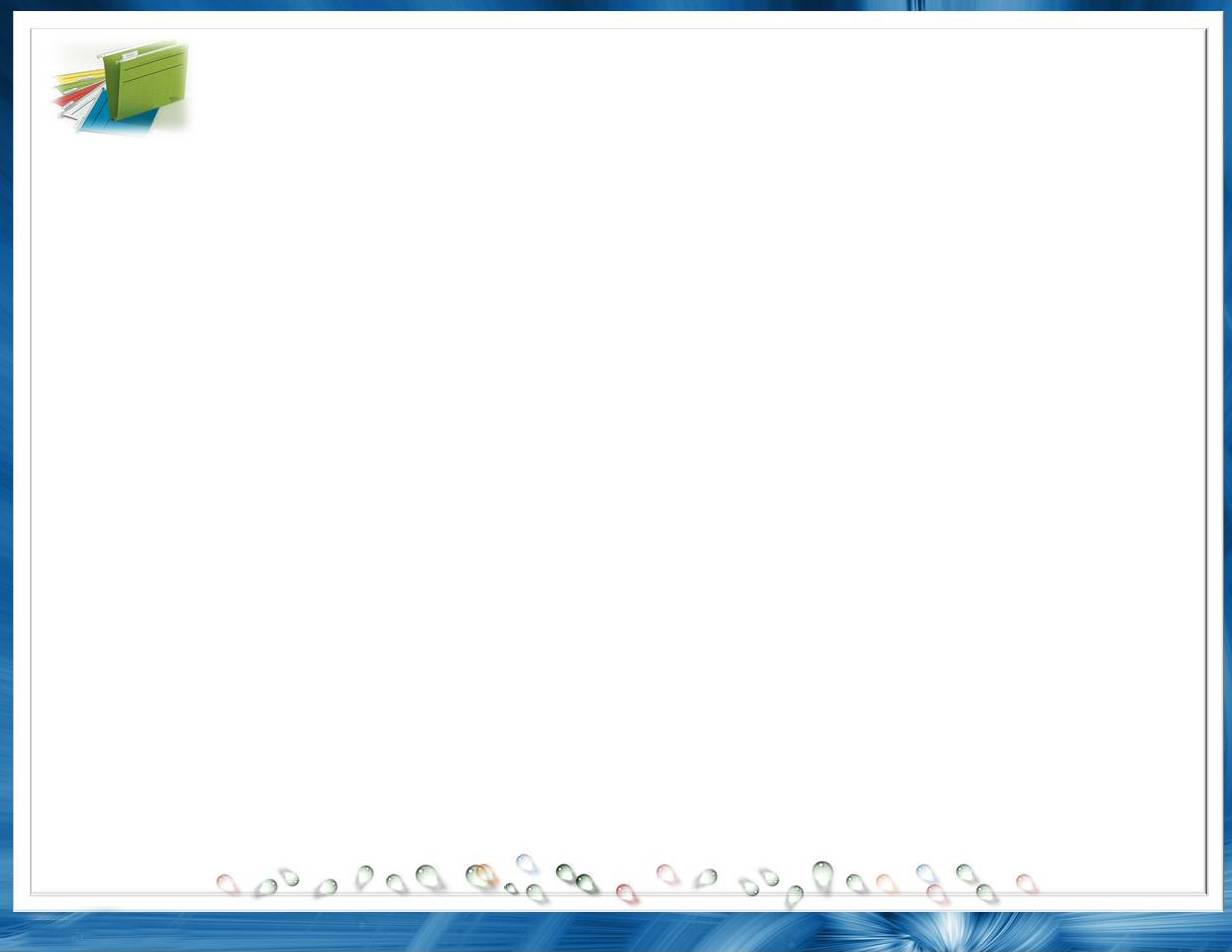 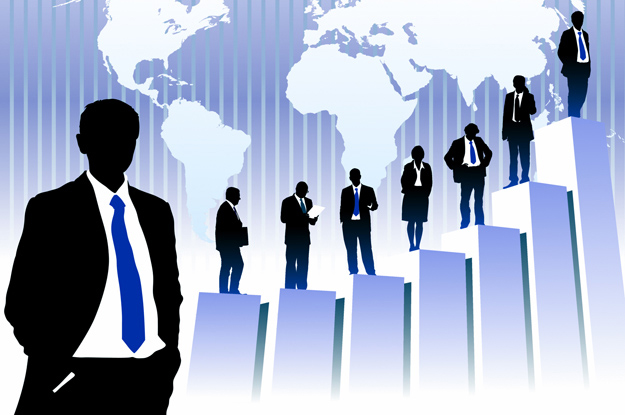 Ті, хто займаються бізнесом, називають себе
бізнесмени
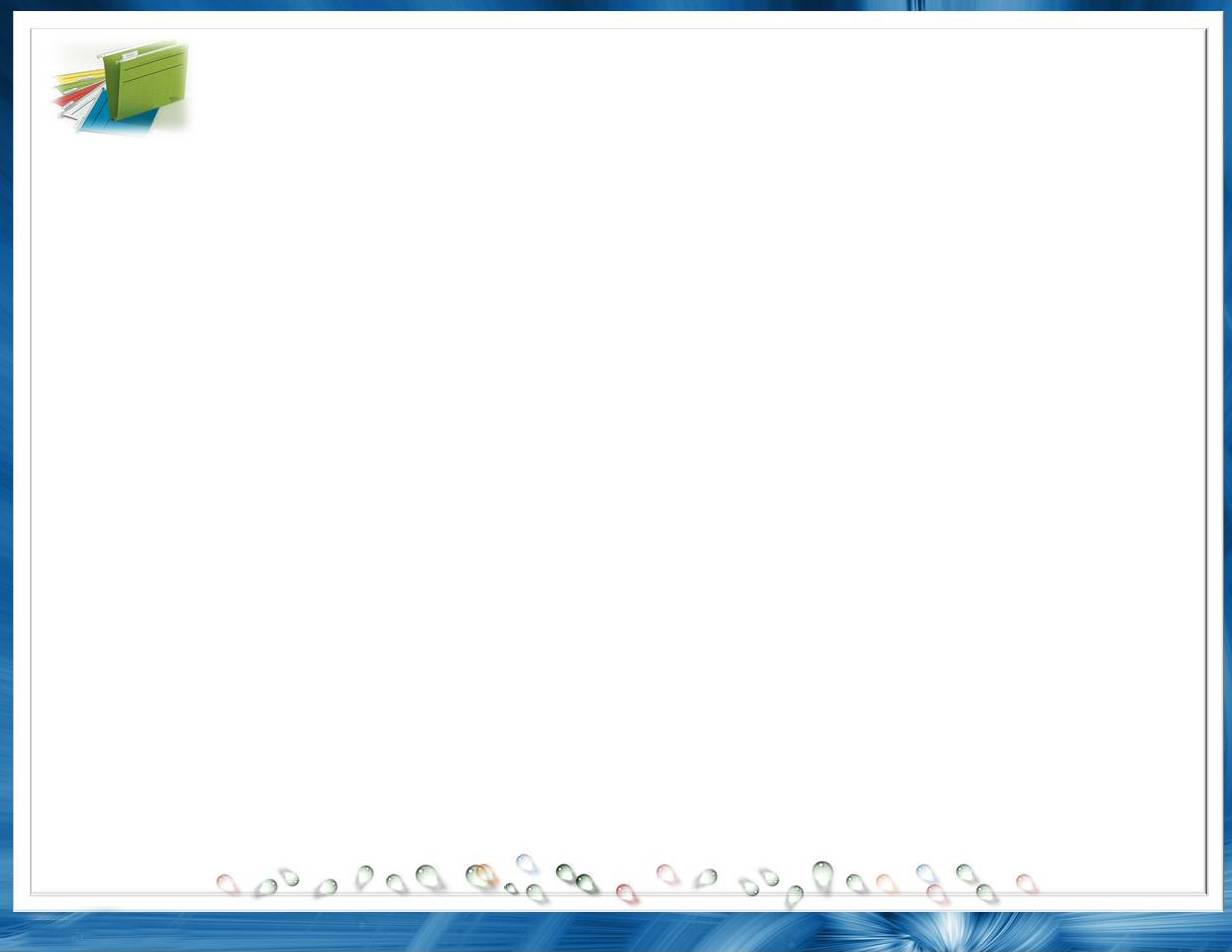 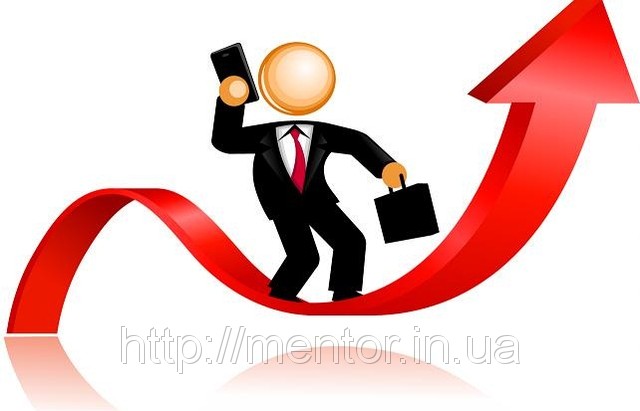 Але не кожна людина може бути бізнесменом.
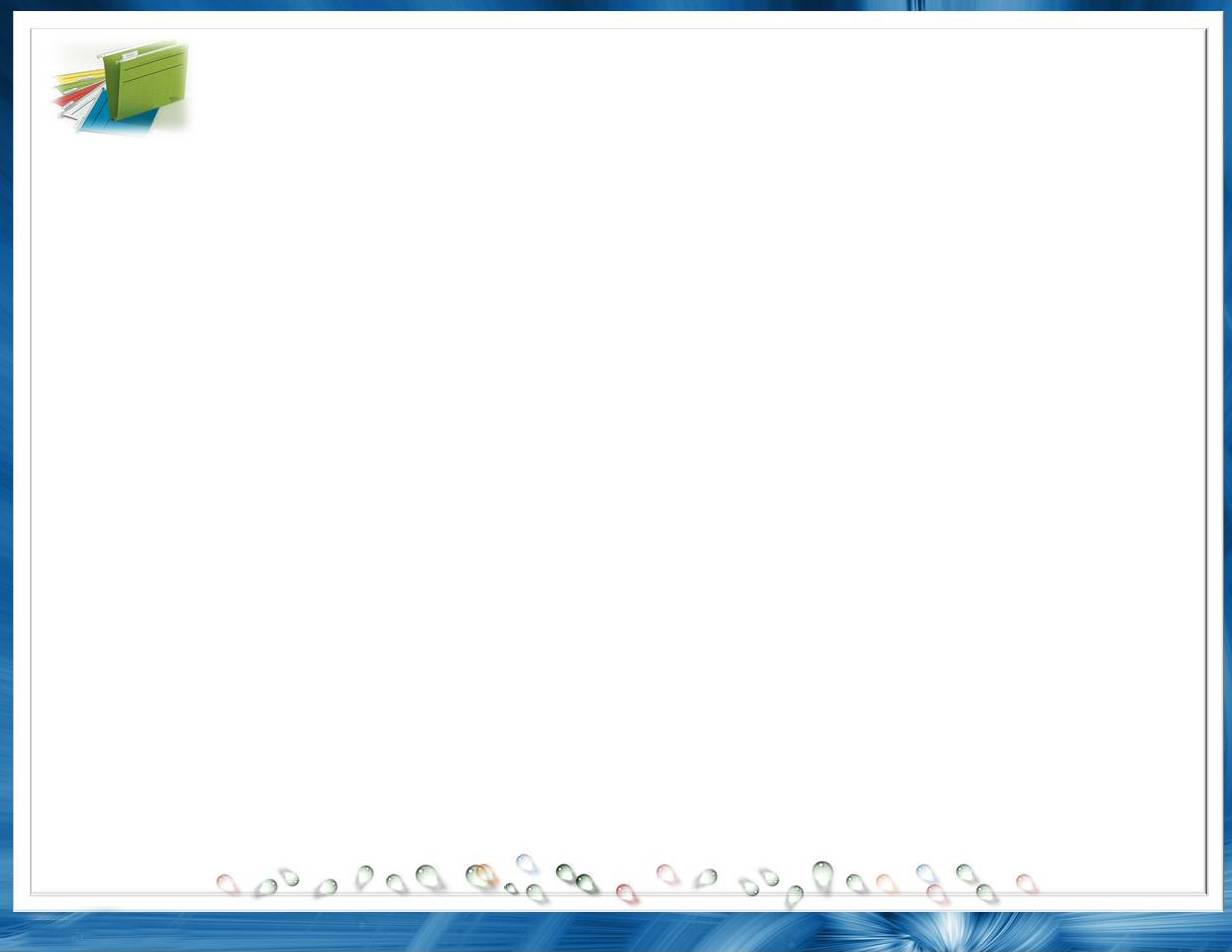 Щоб відкрити бізнес треба:
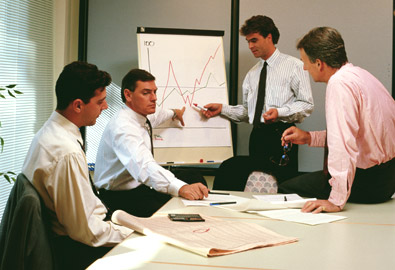 Вибрати вид діяльності
(вид роботи);
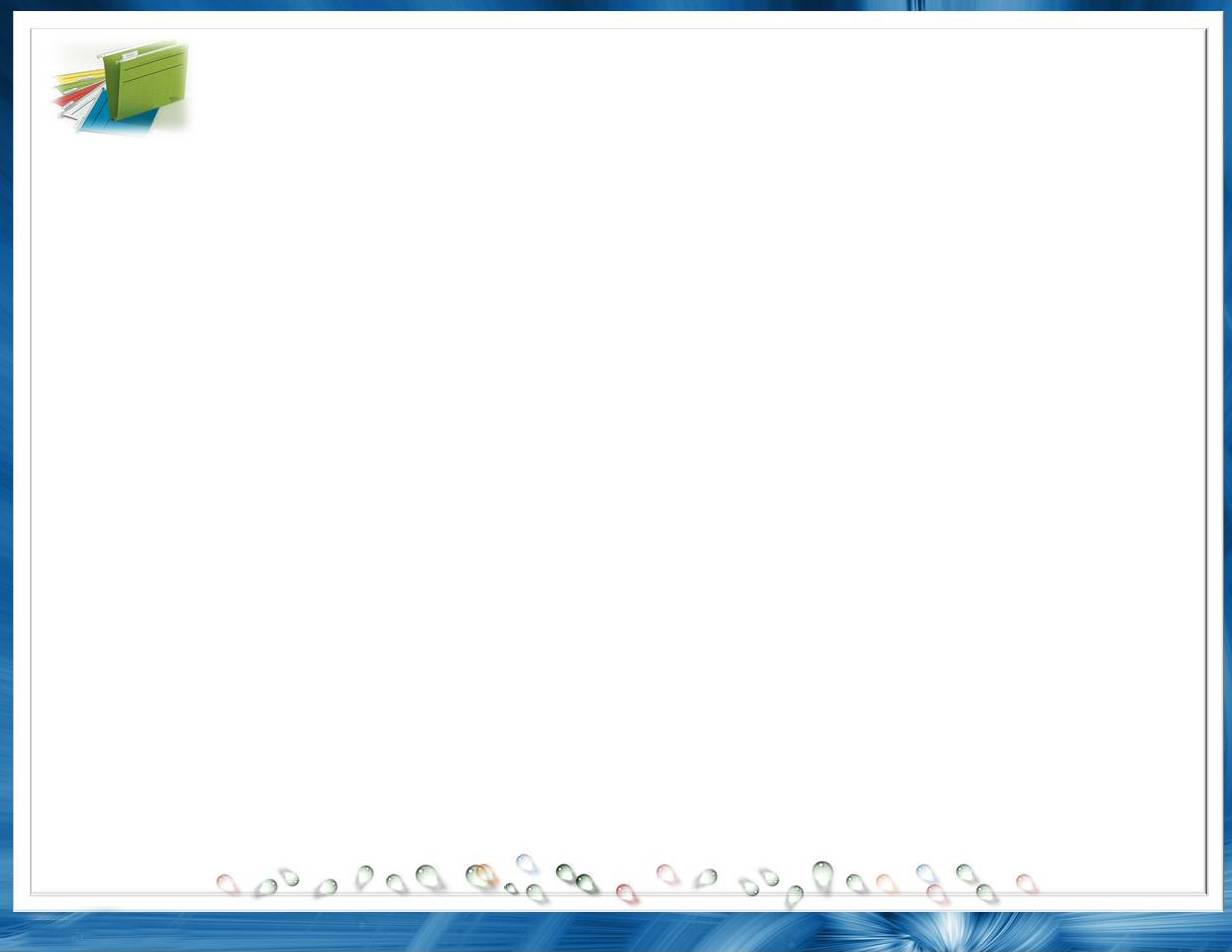 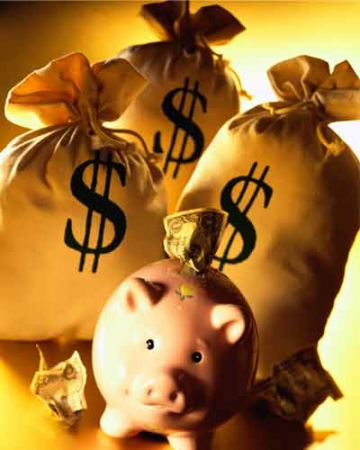 Початковий капітал
(гроші)
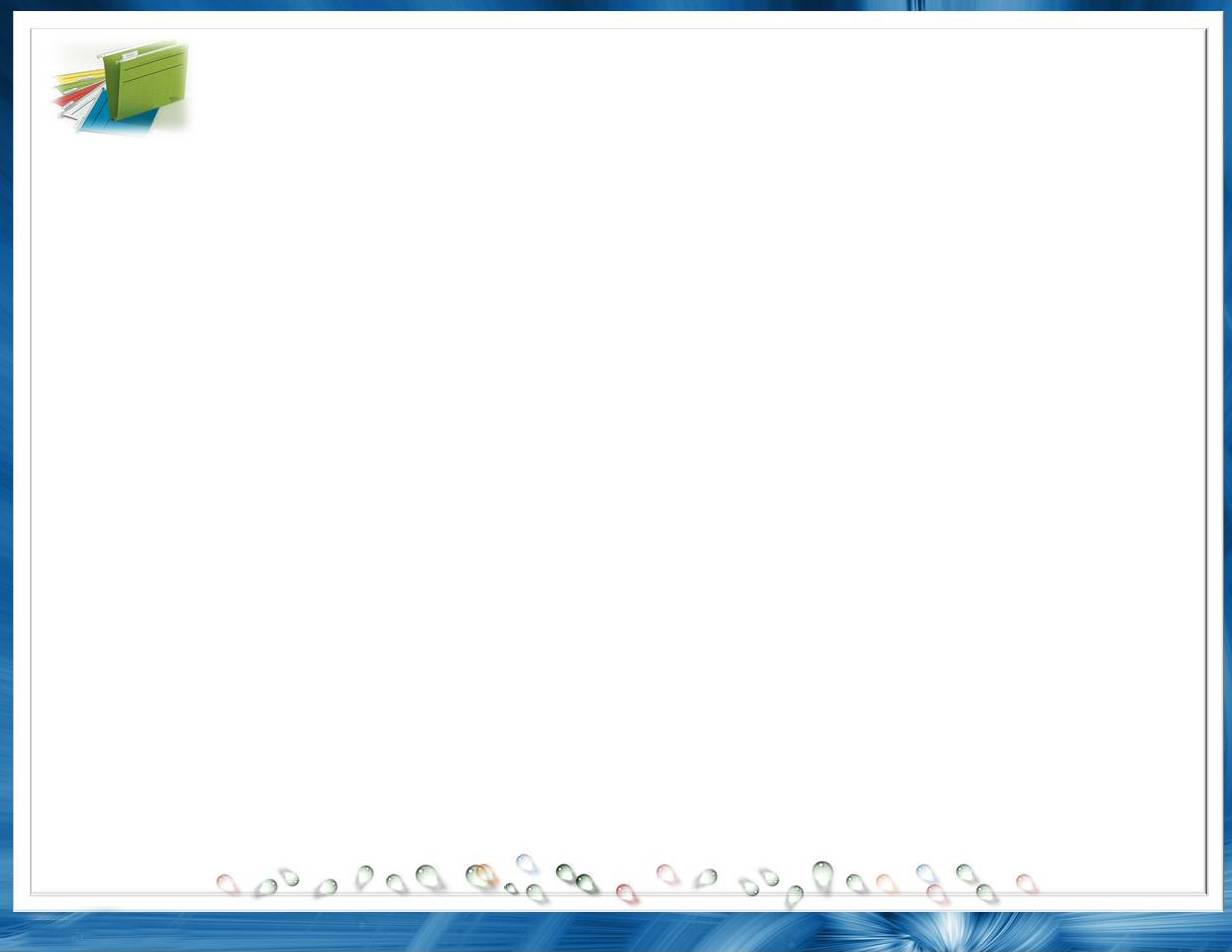 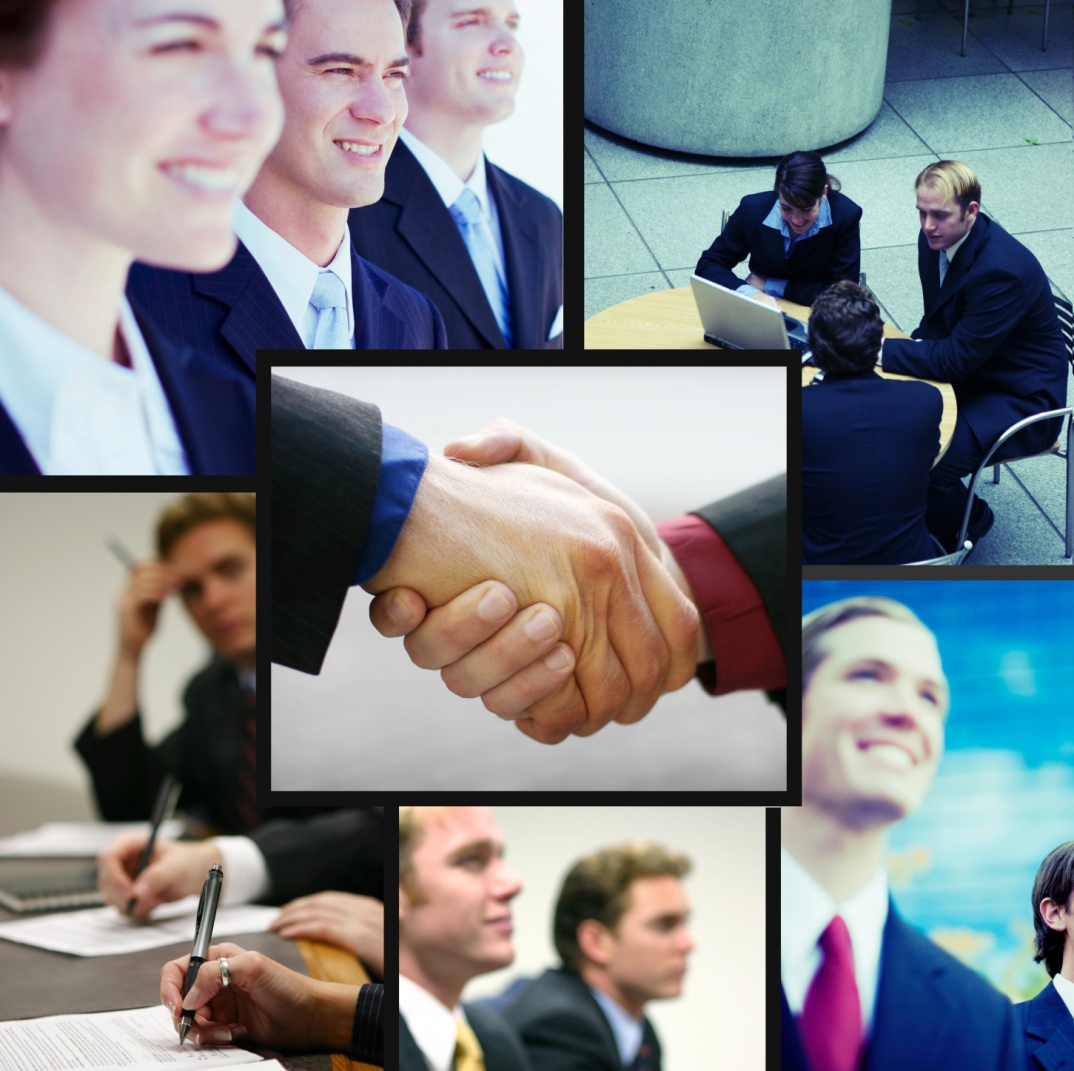 Оформити документи і 
зареєструвати бізнес;
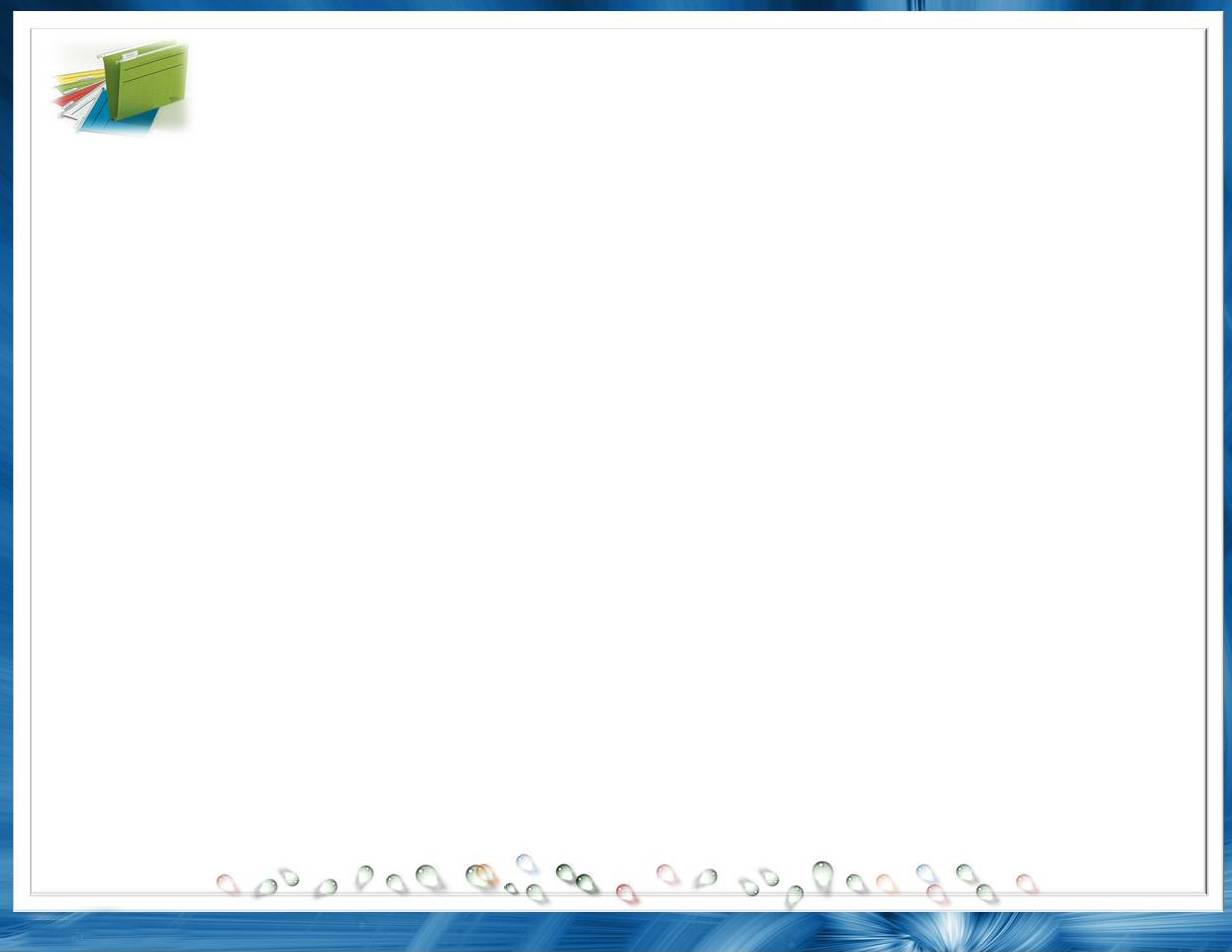 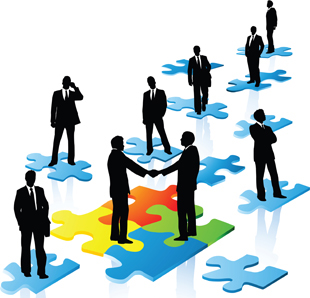 Найняти робітників;
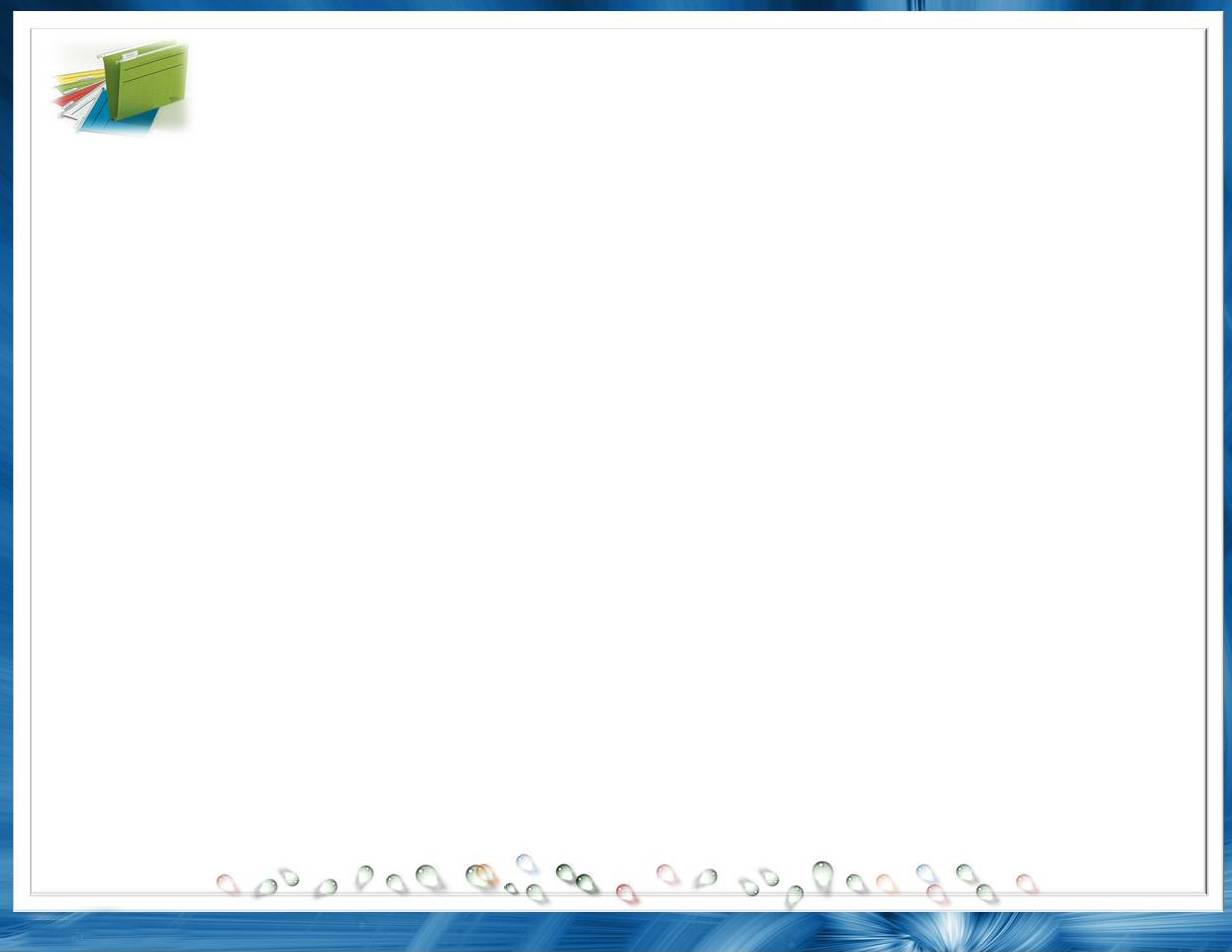 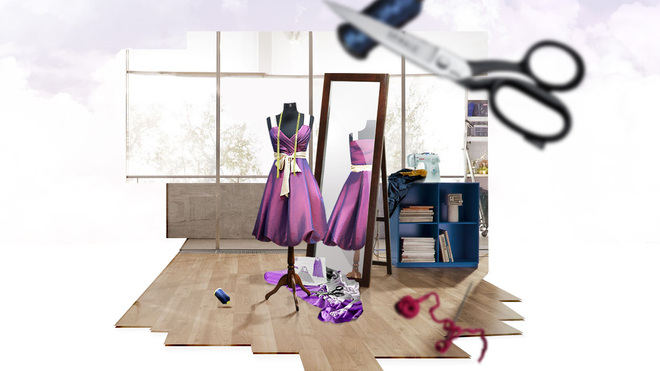 Знайти приміщення;
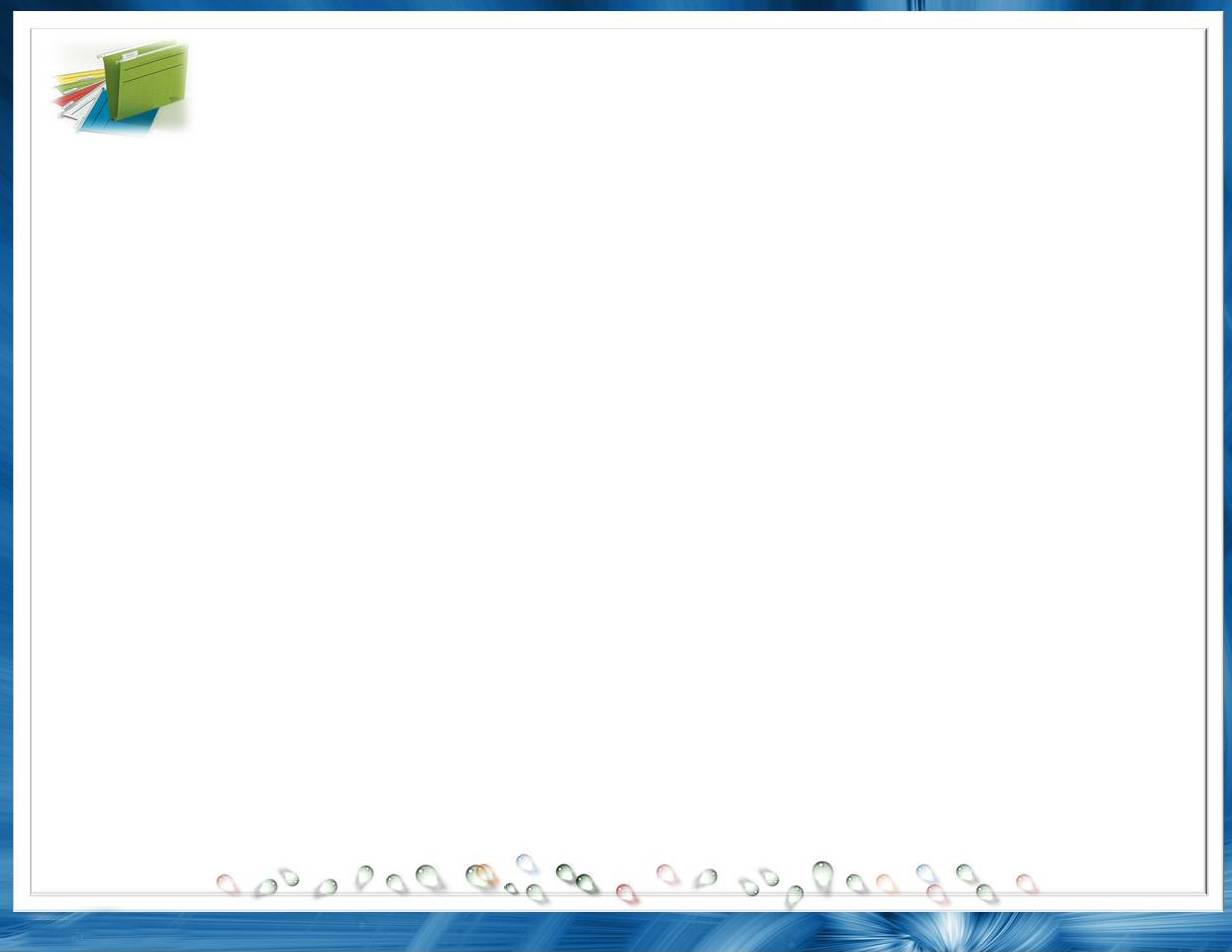 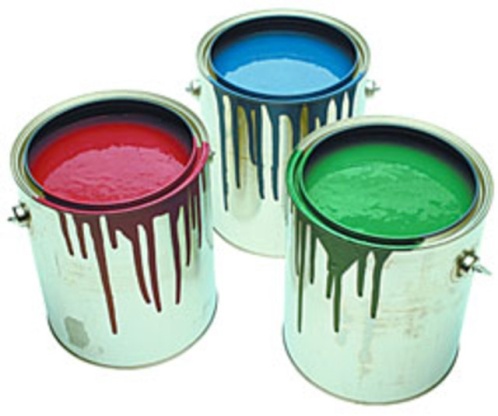 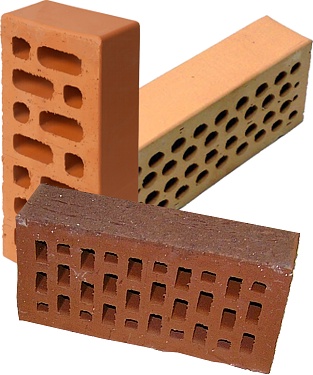 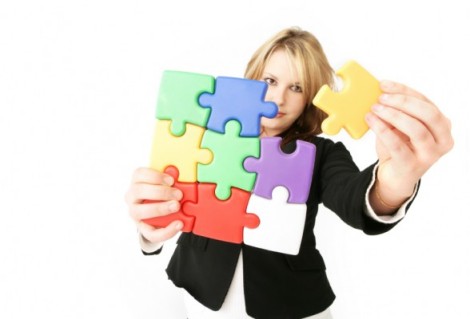 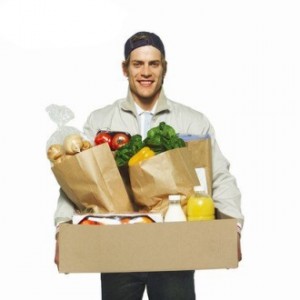 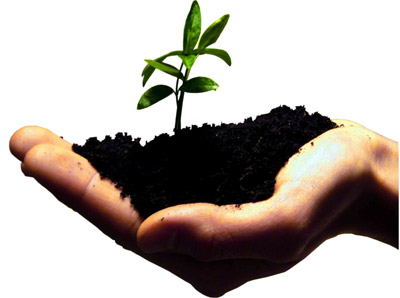 Закупити сировину і матеріали 
(з чого будете виготовляти)
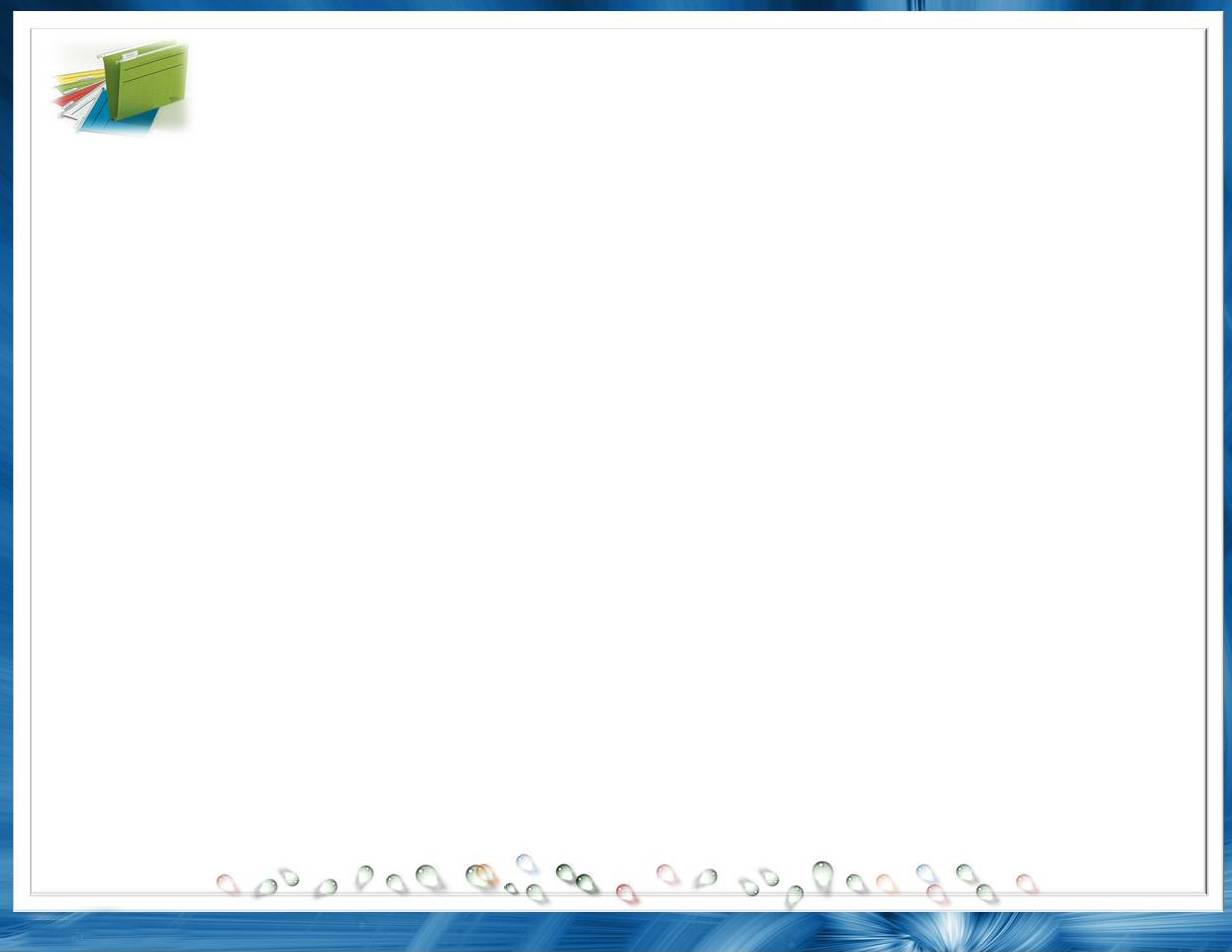 Для успішного ведення 
бізнесу потрібно:
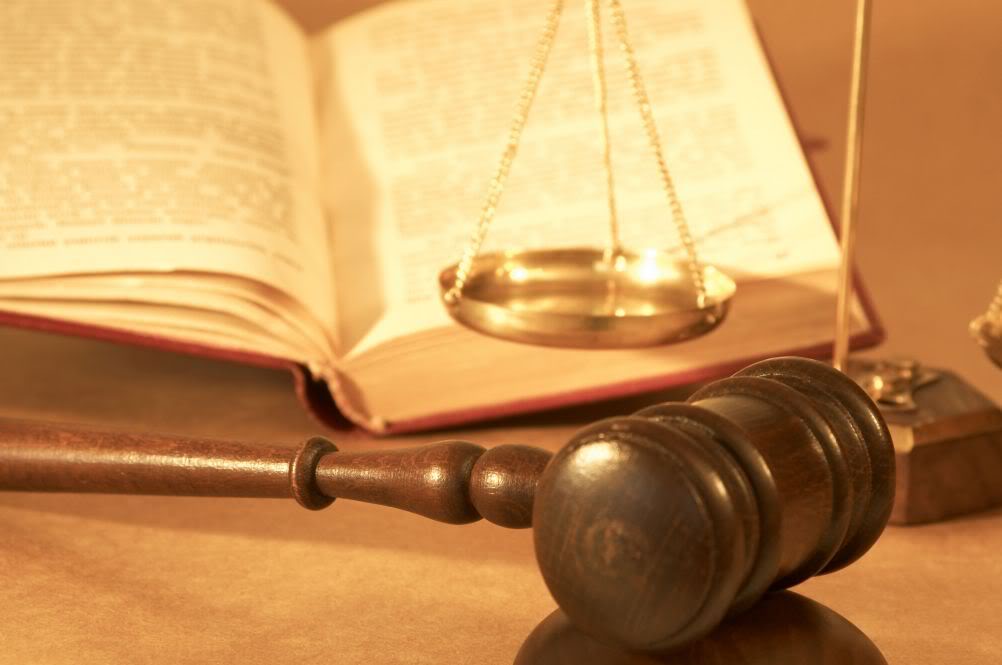 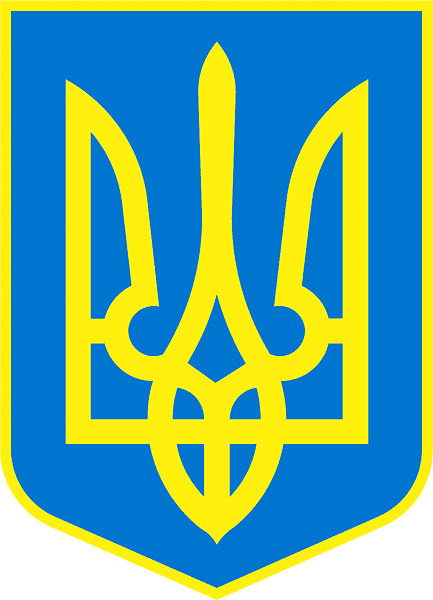 Знати закони України;
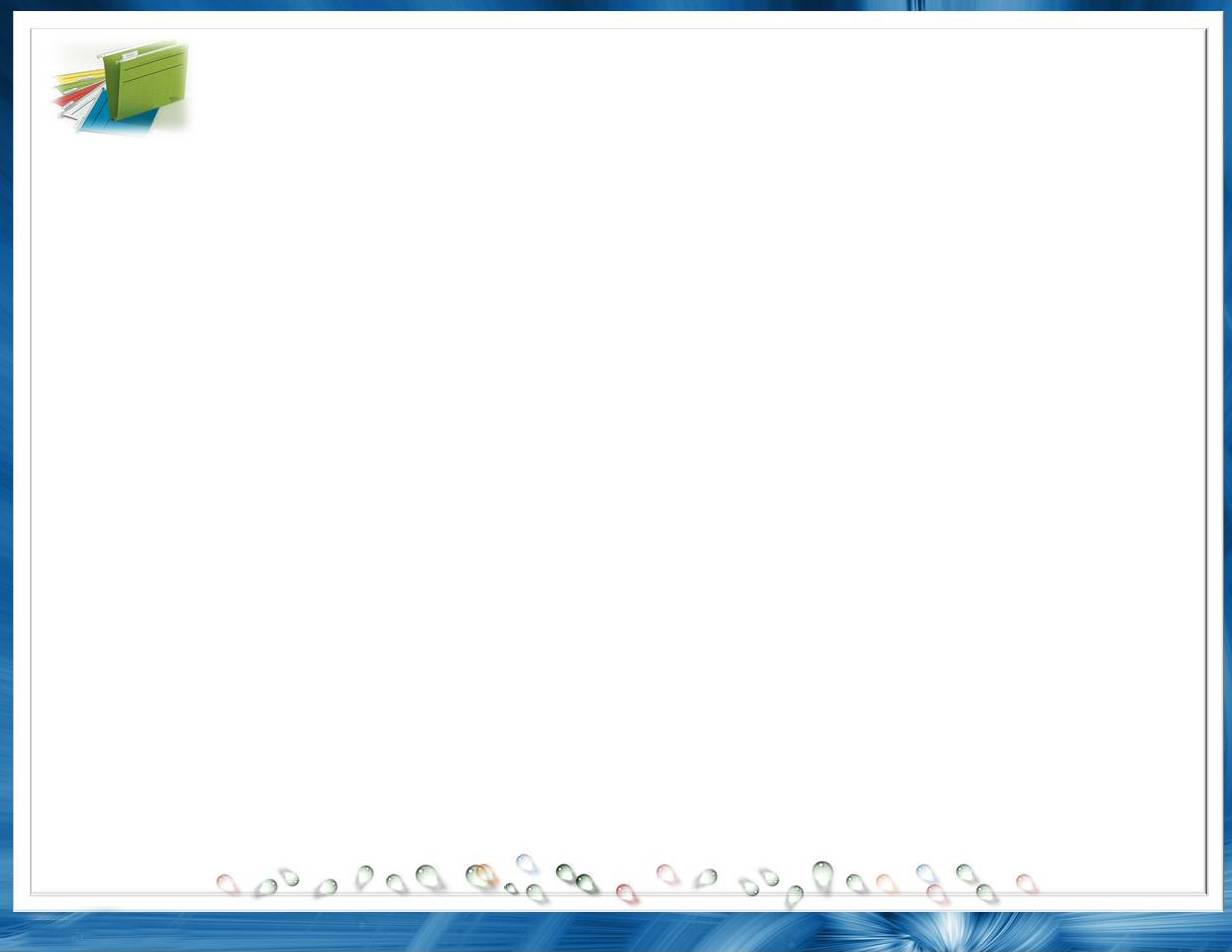 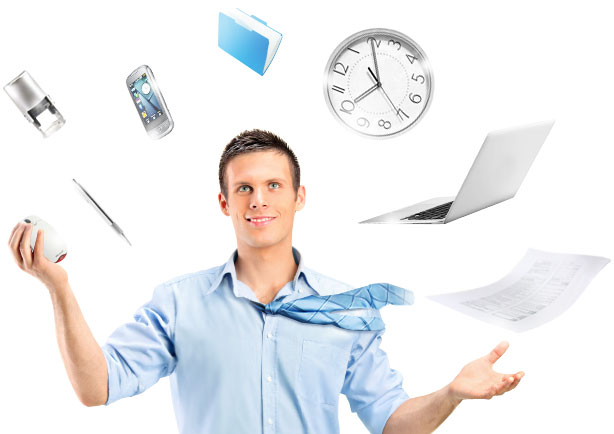 Знати математику, 
інформатику, бухгалтерію;
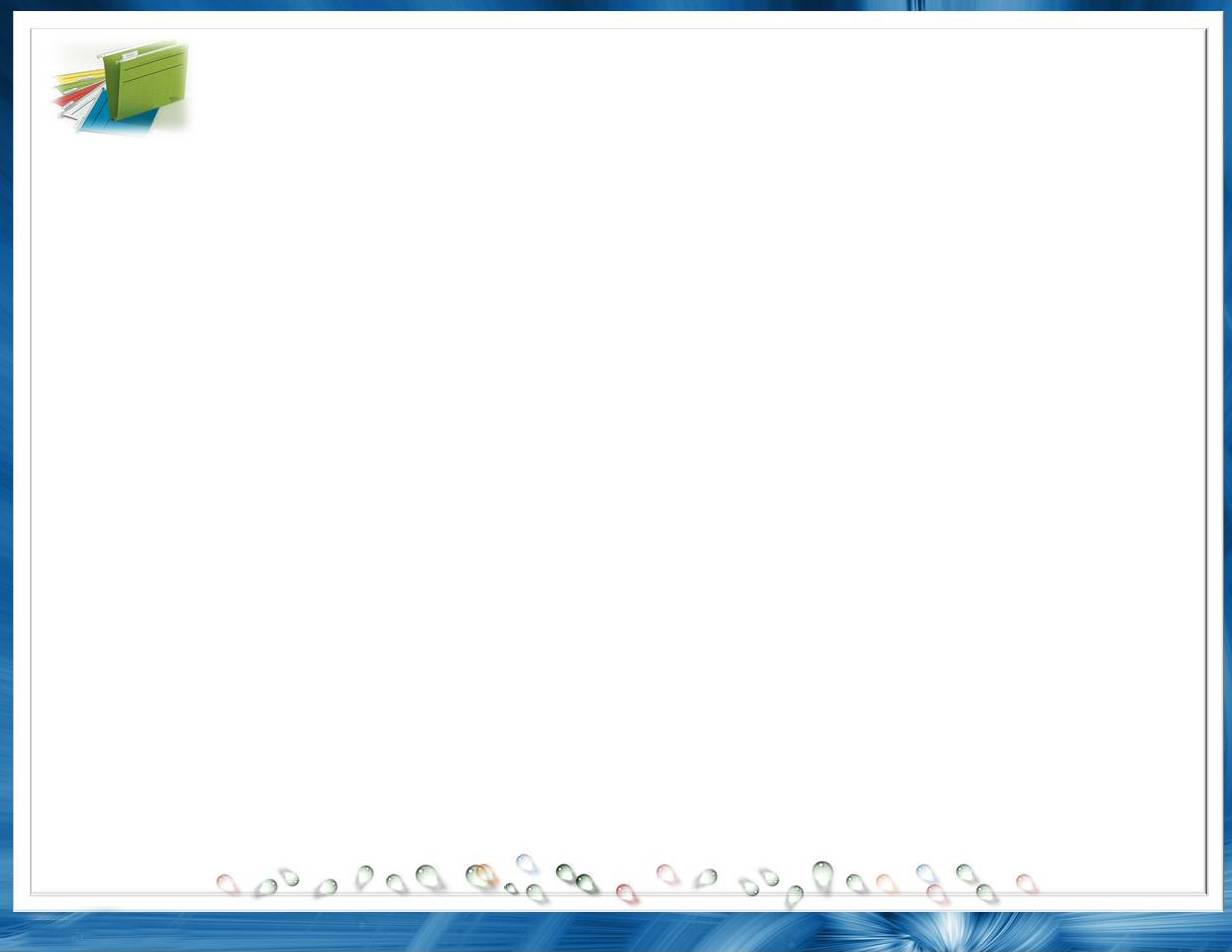 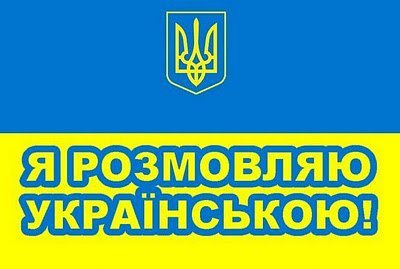 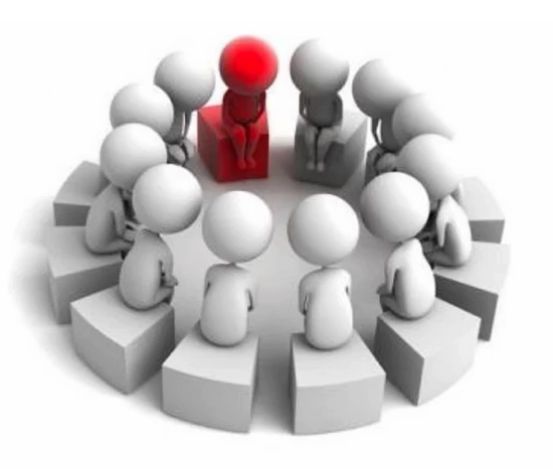 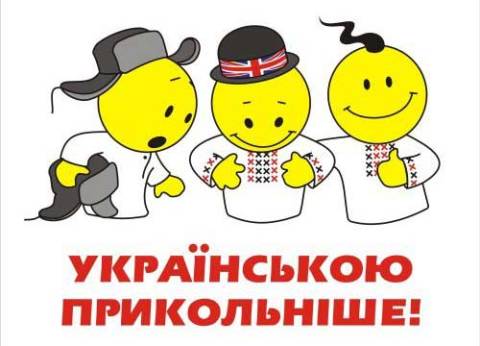 Знати добре українську мову, 
говорити усно.
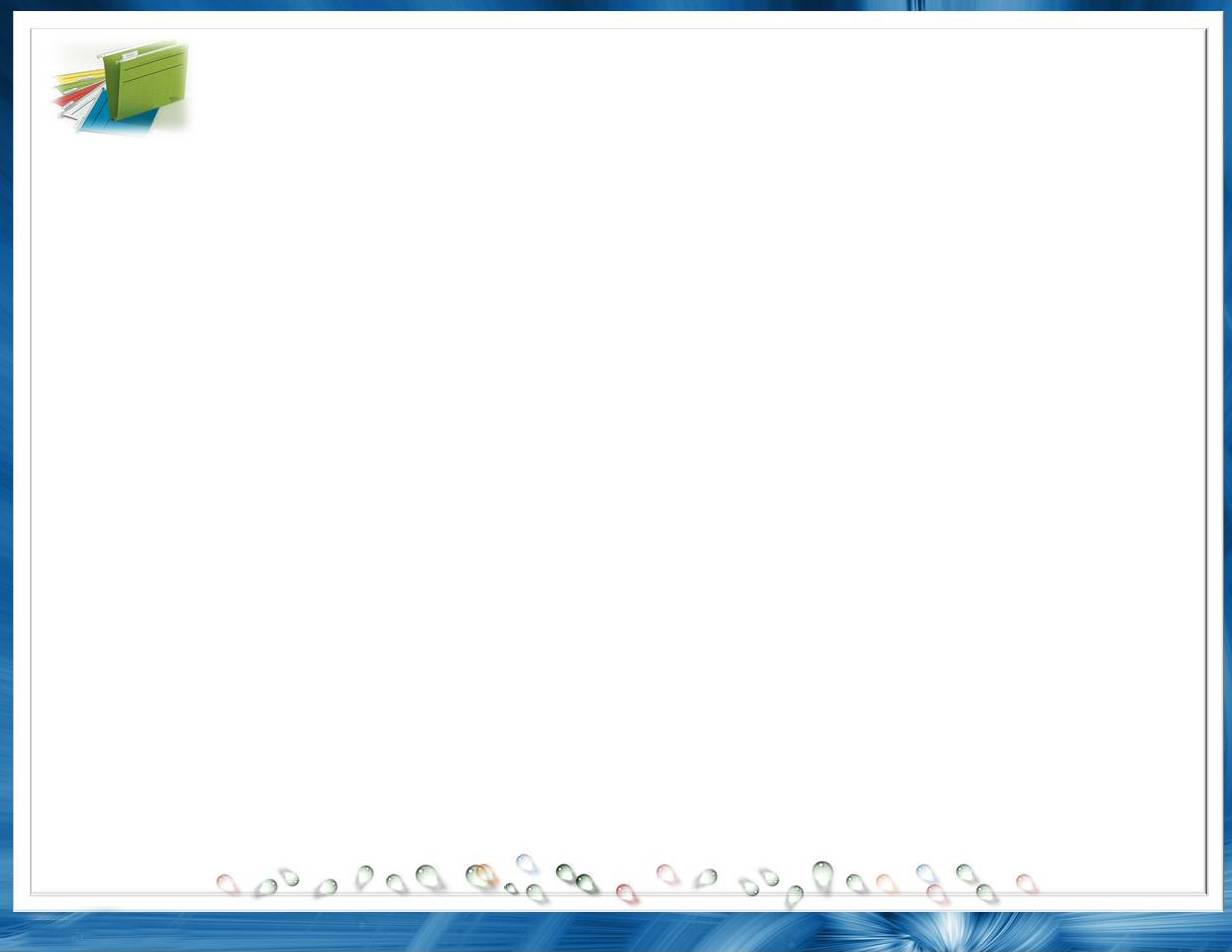 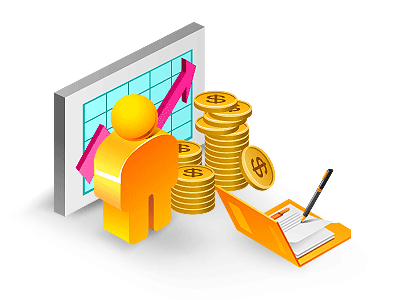 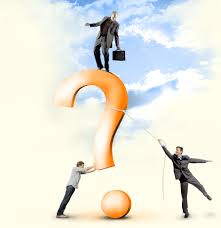 Тож перед тим, як відкривати свій бізнес, подумайте ,чи зможете ви впоратися з такою важкою та відповідальною працею.
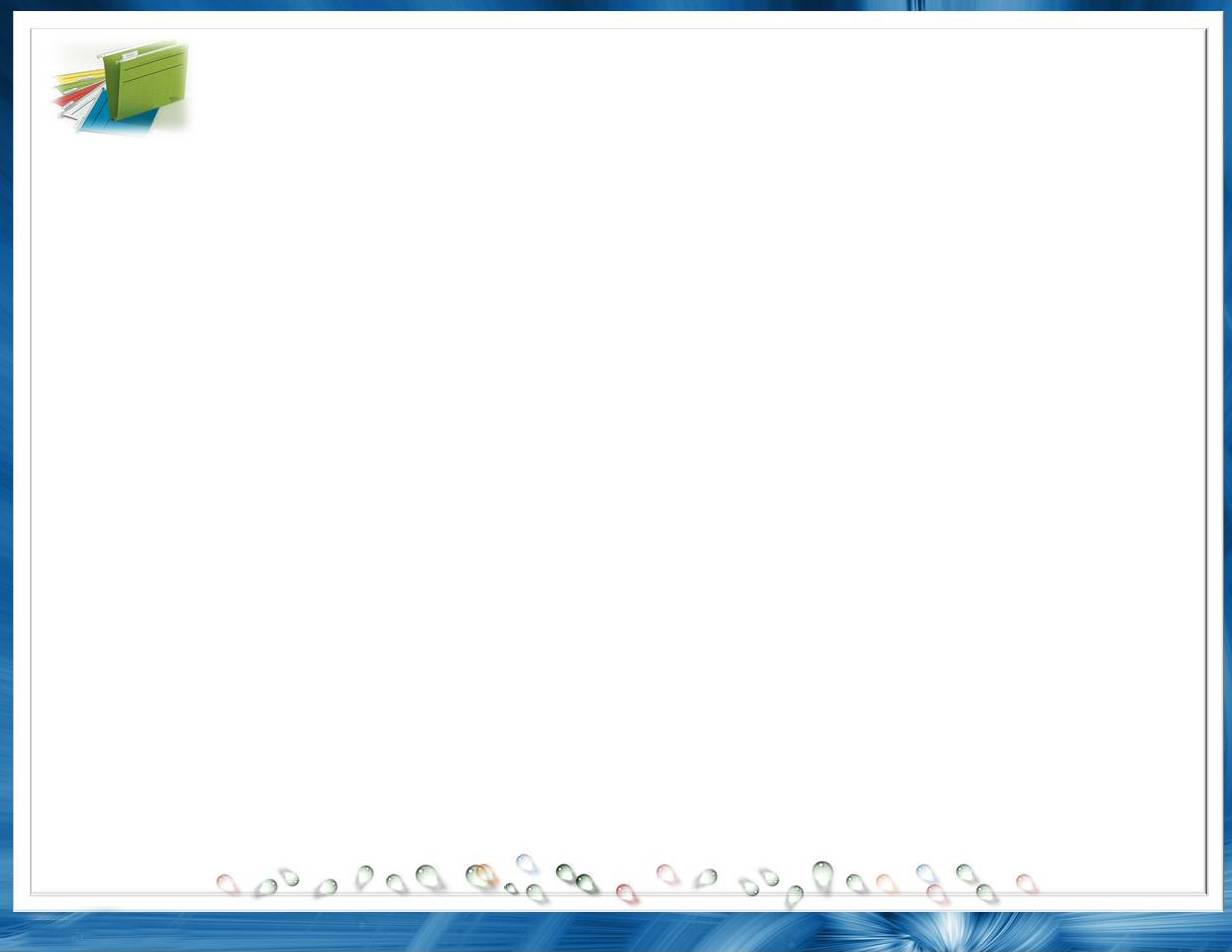 Словник:
– будь-яка діяльність
                       що приносить дохід
Бізнес
(вид роботи),
(заробіток).
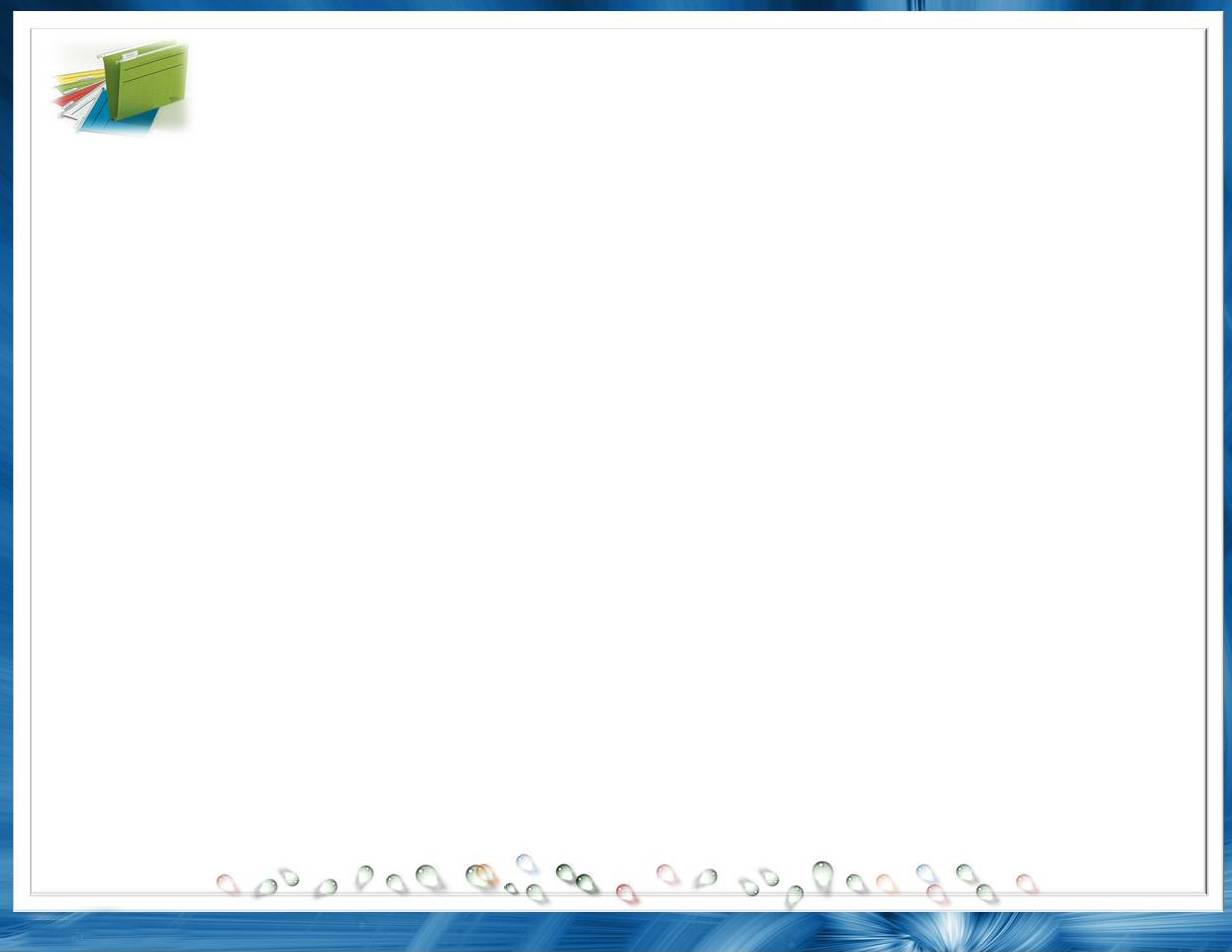 ті, хто займаються бізнесом.
Бізнесмени –
Діяльність –
(вид роботи);
Початковий капітал –
(гроші)
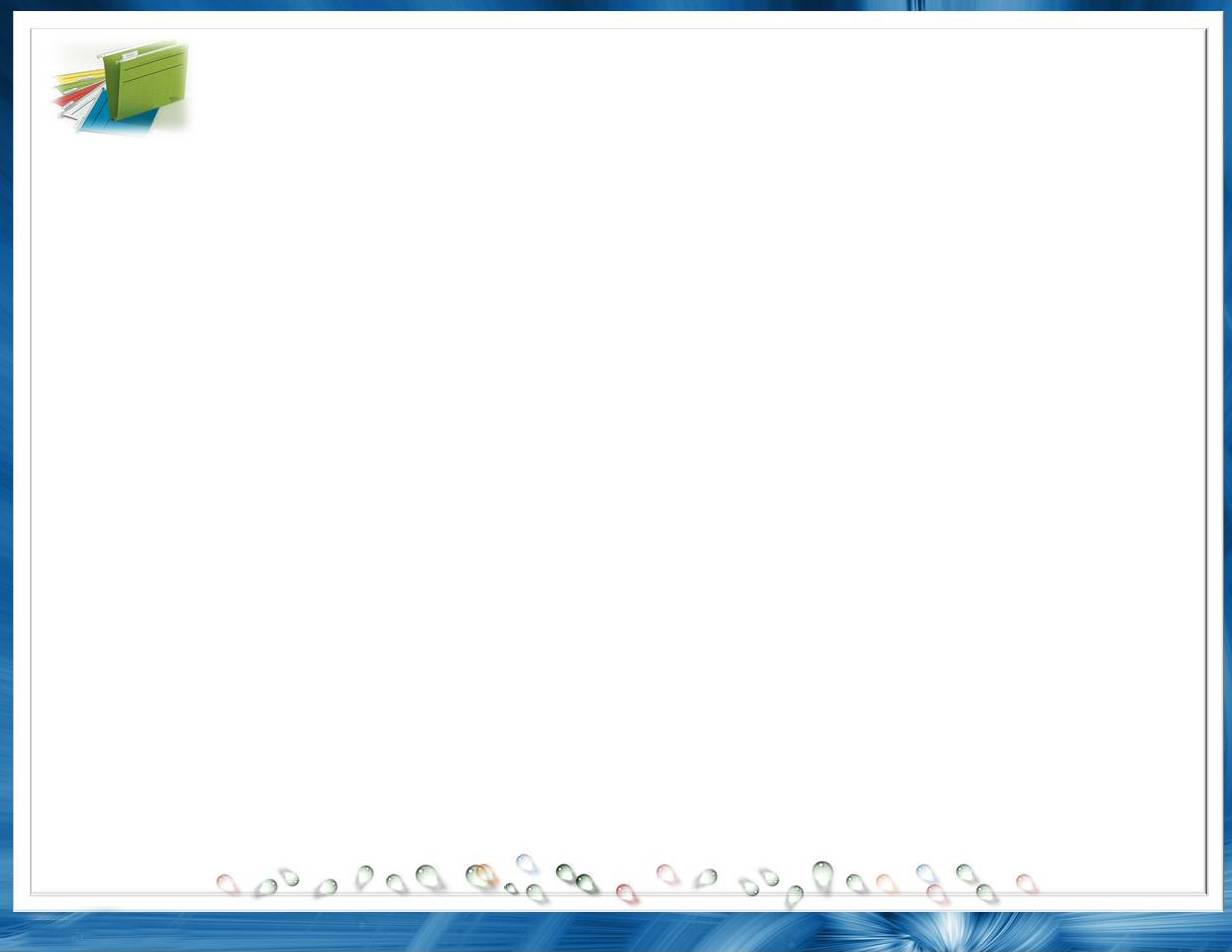 Сировина і матеріали –
з чого будете виготовляти
Робітники –
люди, які будуть 
працювати
Закони України
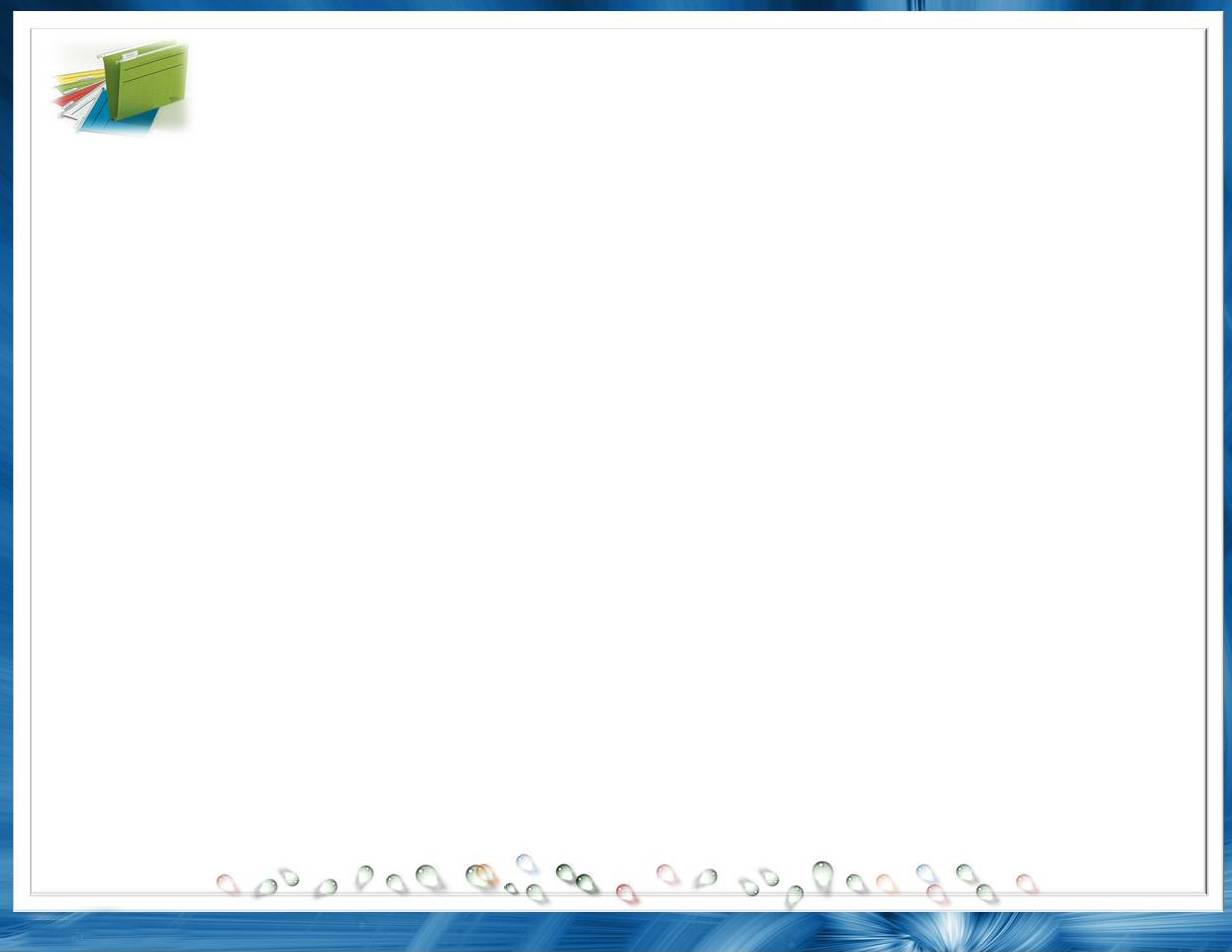 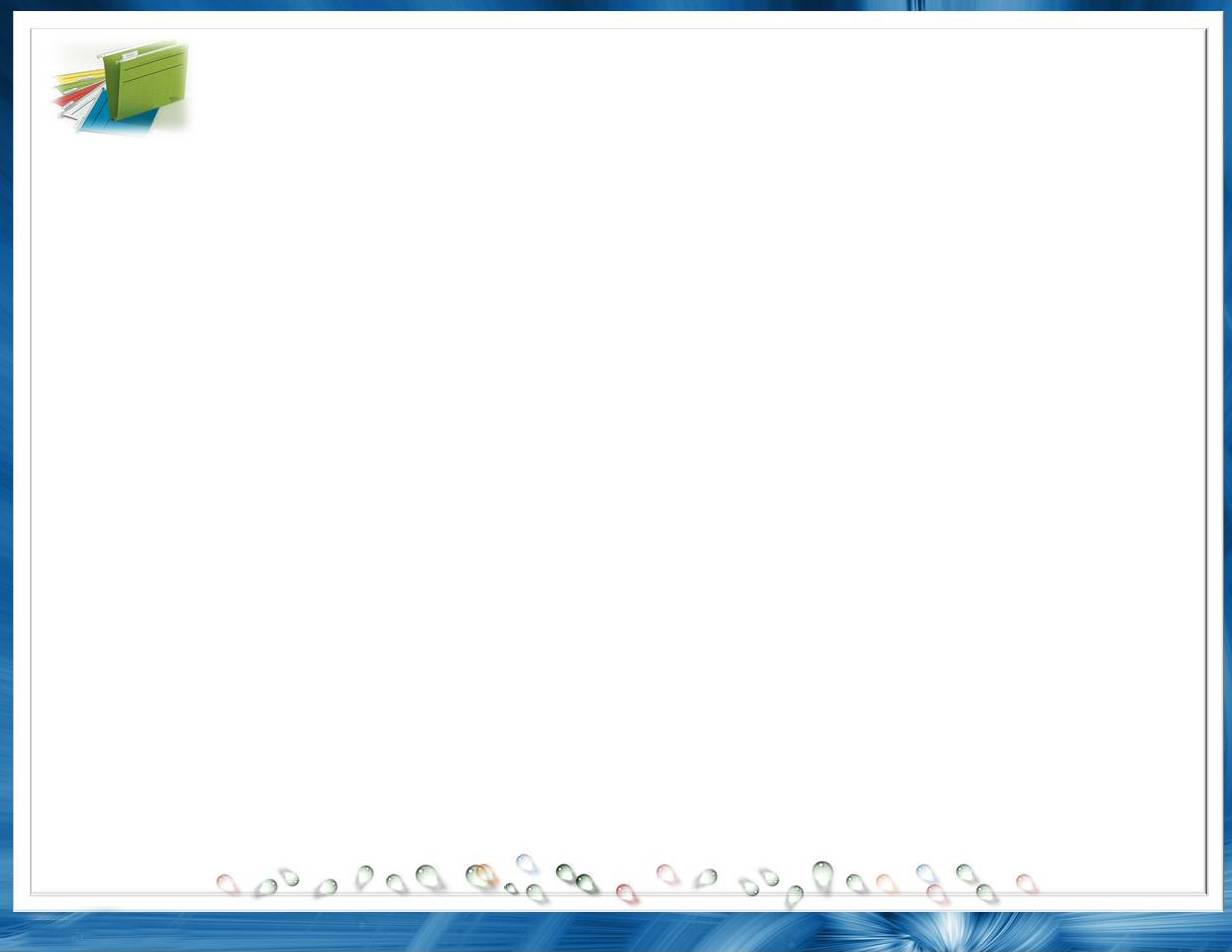